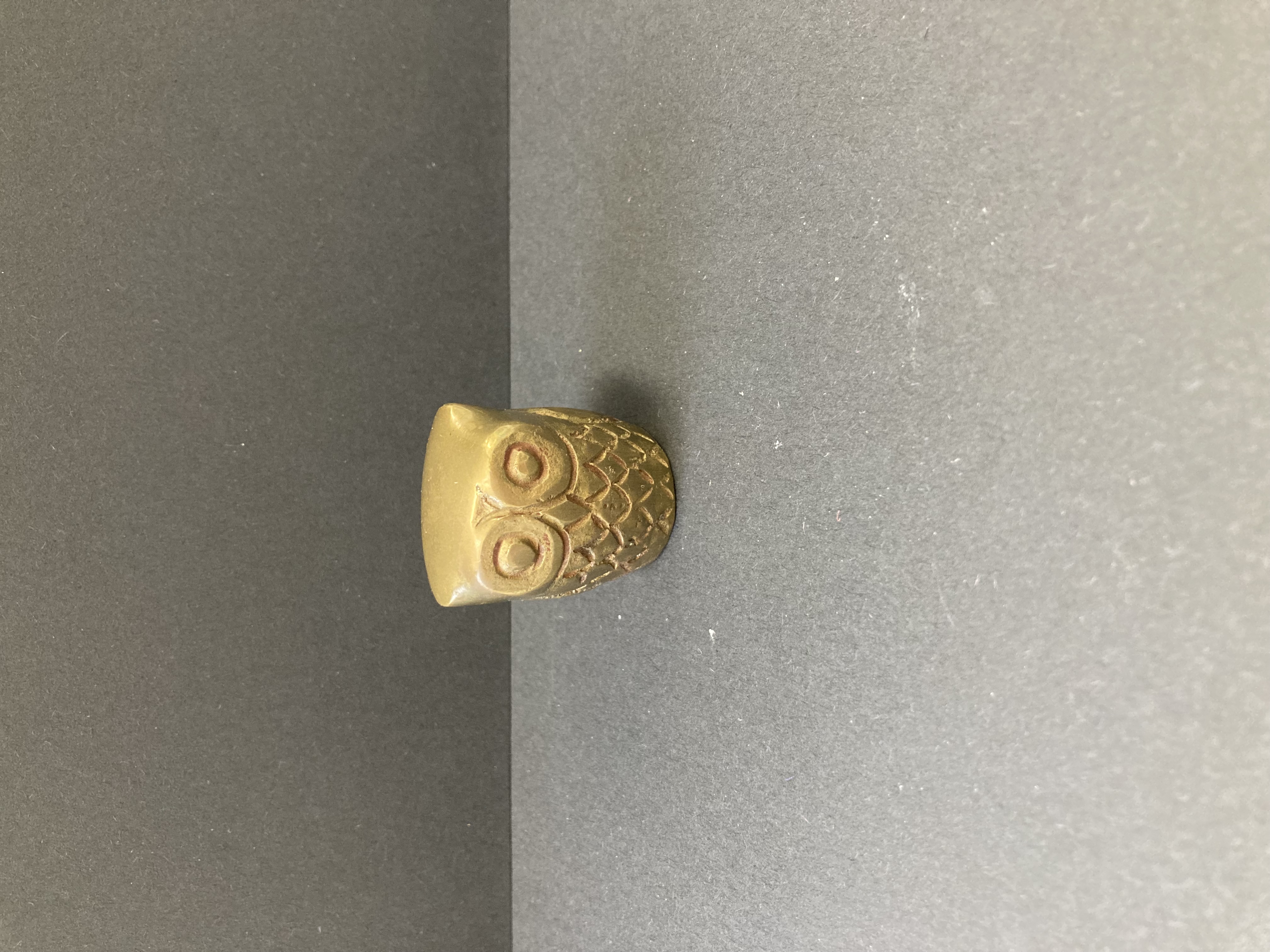 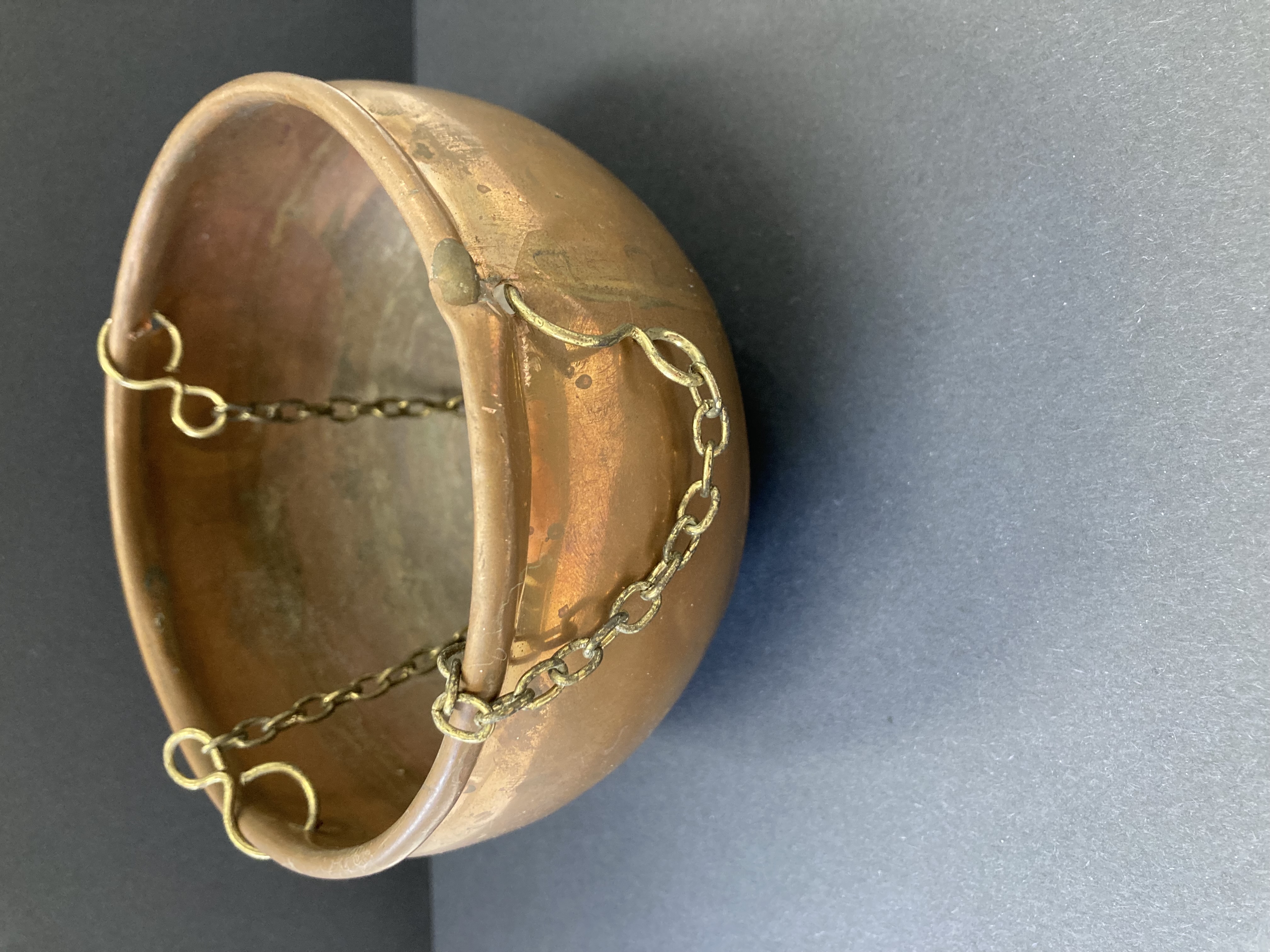 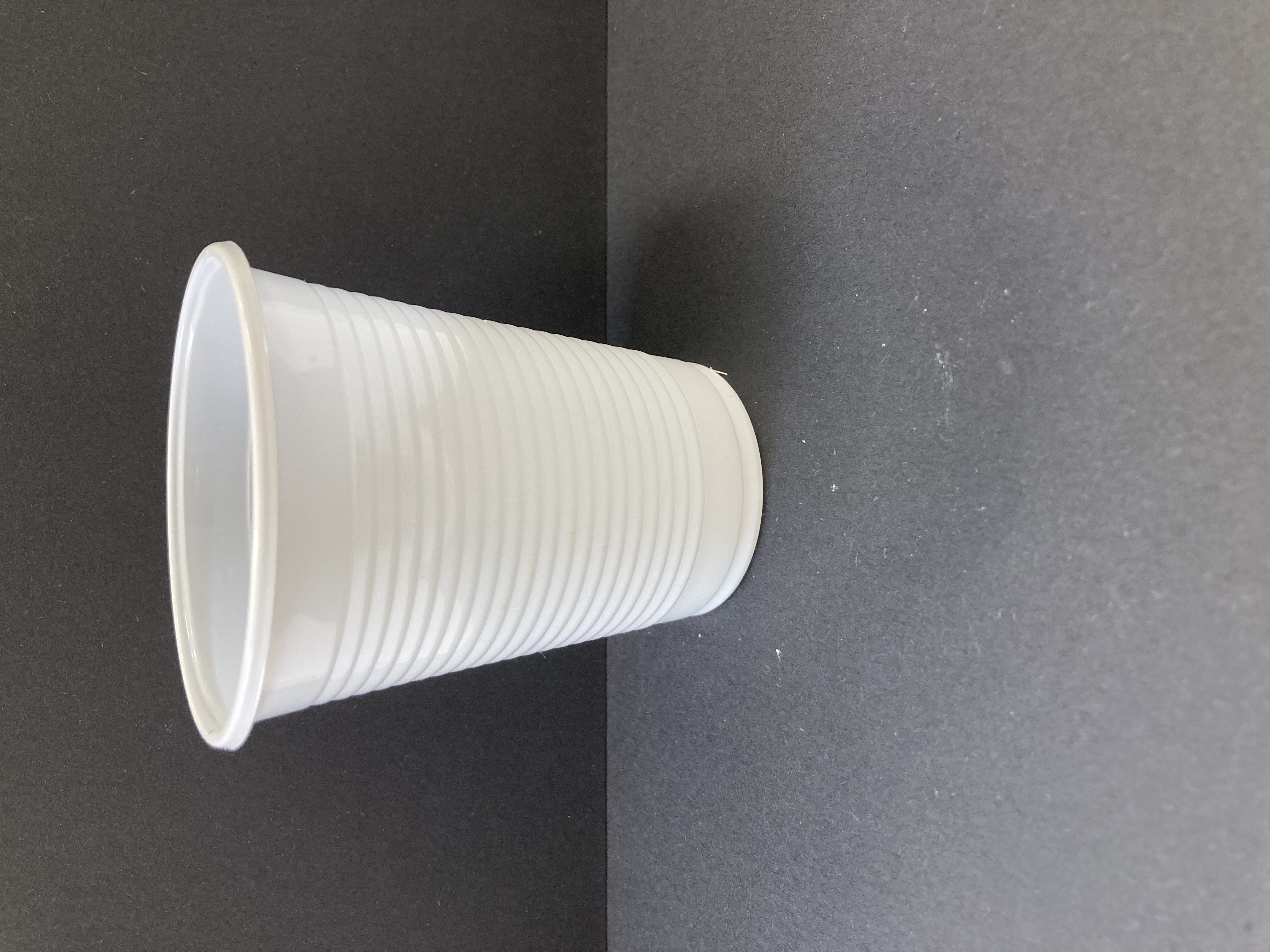 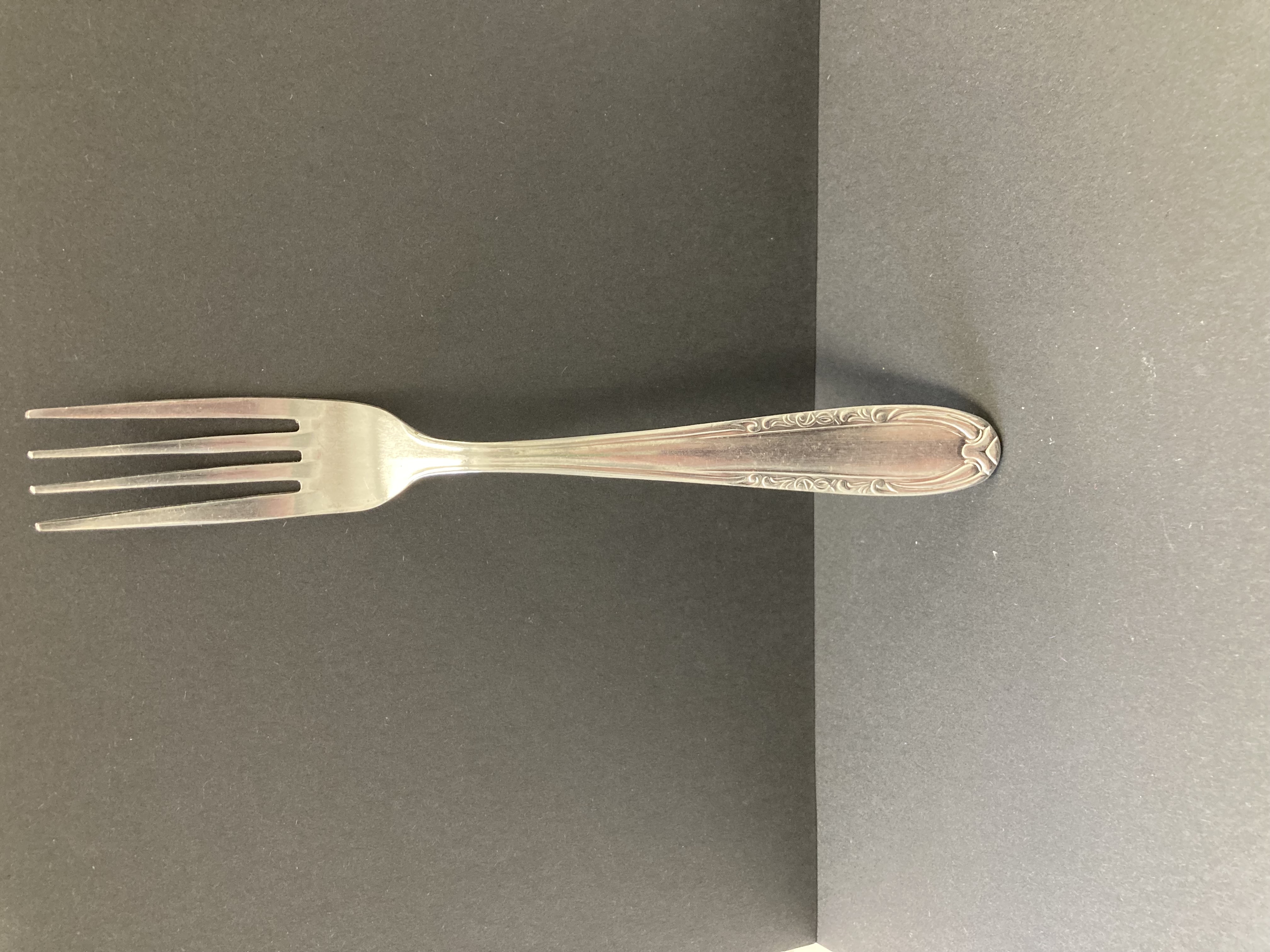 UN GOBELET 
EN PLASTIQUE
UNE STATUETTE
DE HIBOU EN LAITON
UN BOL EN CUIVRE
UNE FOURCHETTE 
EN ACIER
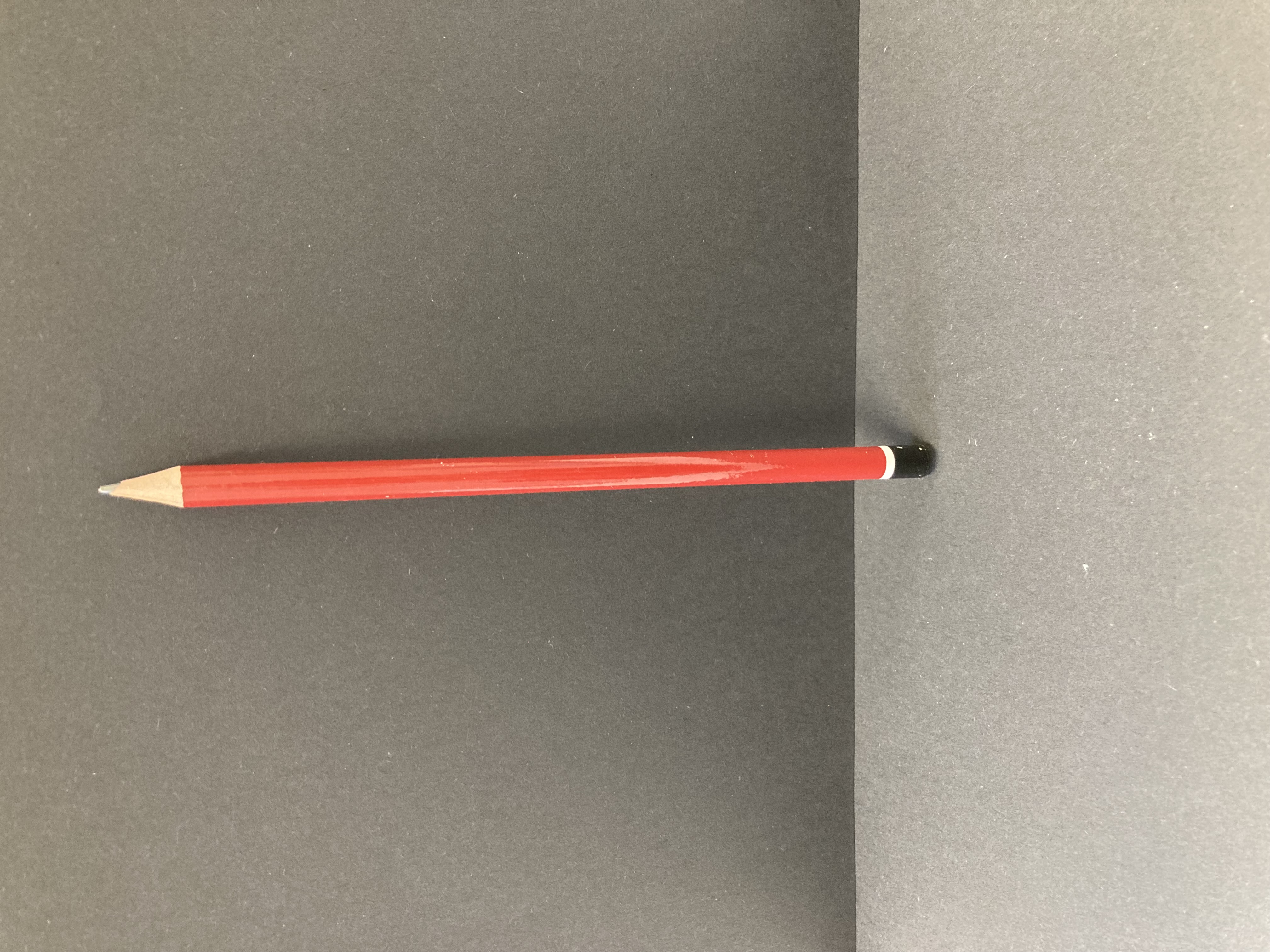 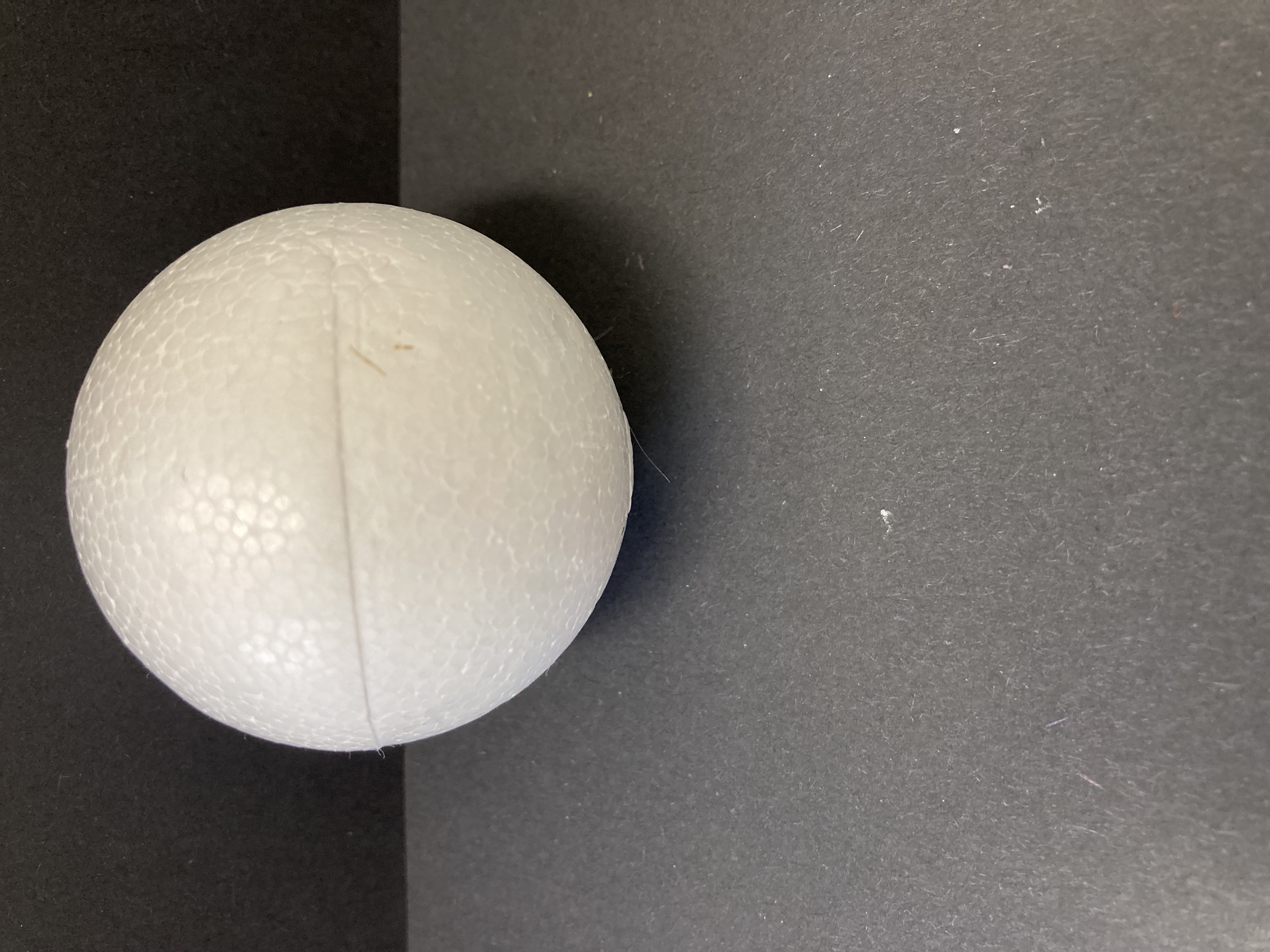 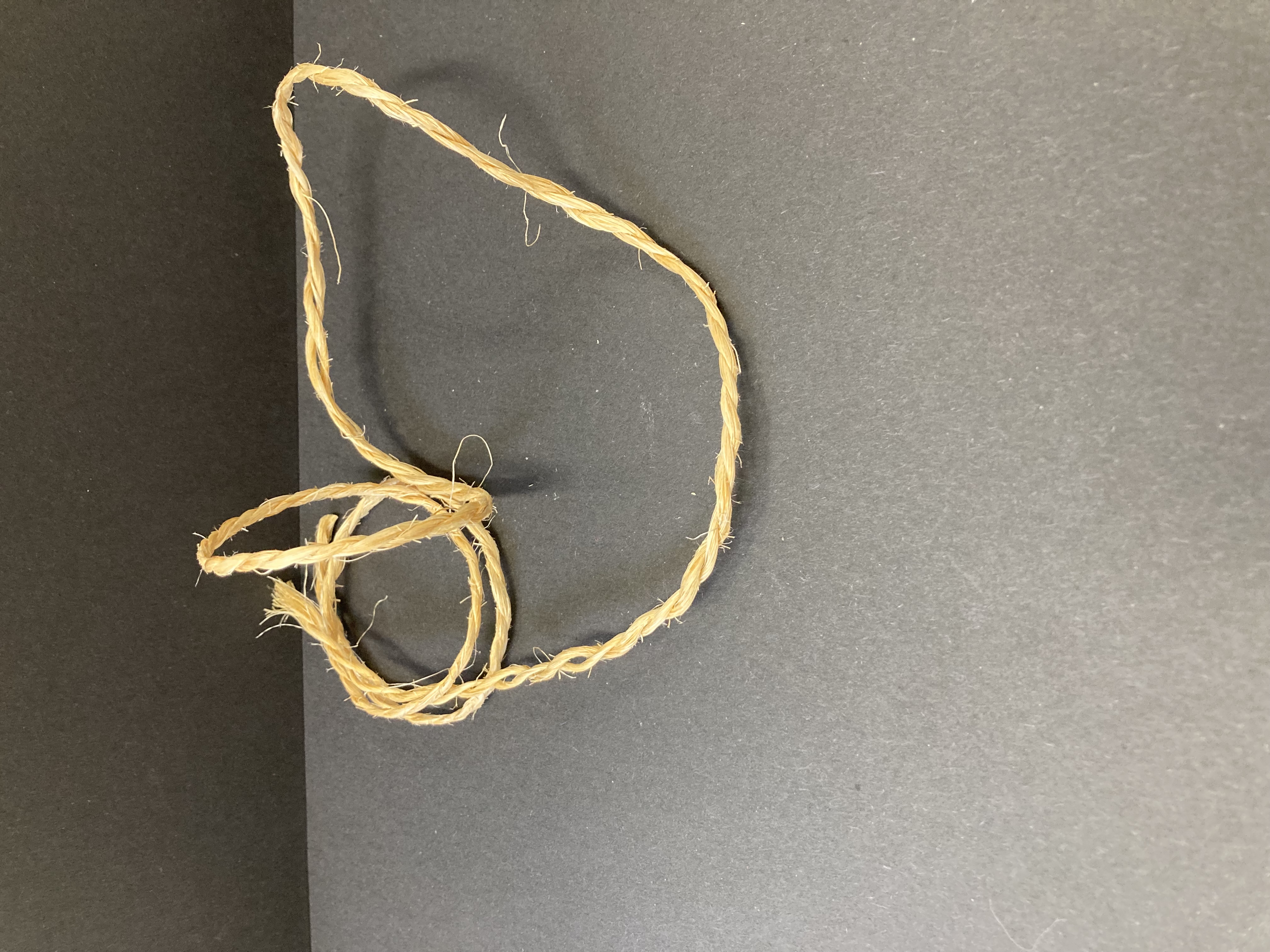 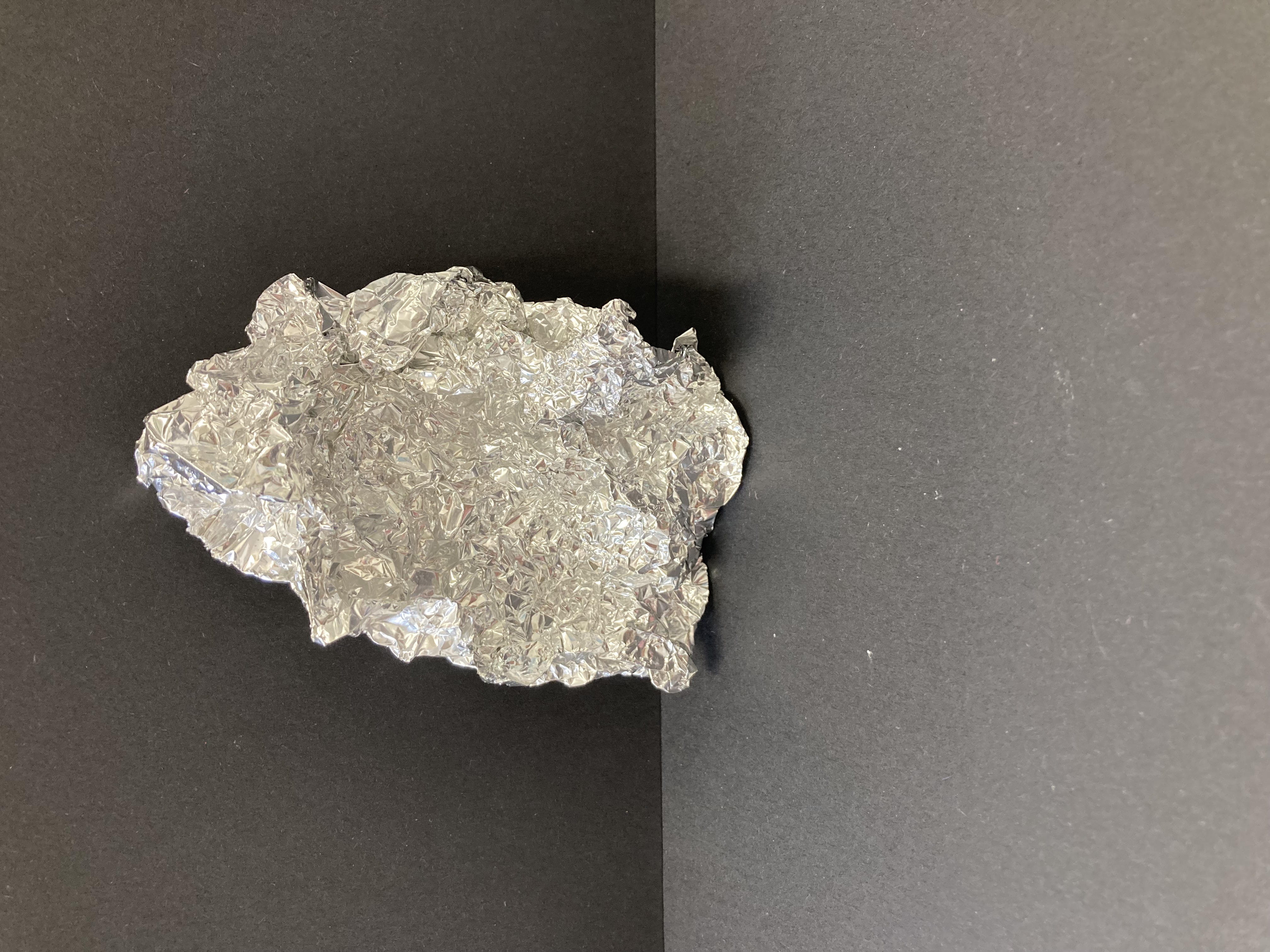 UNE FEUILLE 
EN ALUMINIUM
UNE BOULE EN FRIGOLITE
UN CRAYON EN BOIS
UN MORCEAU DE CORDE
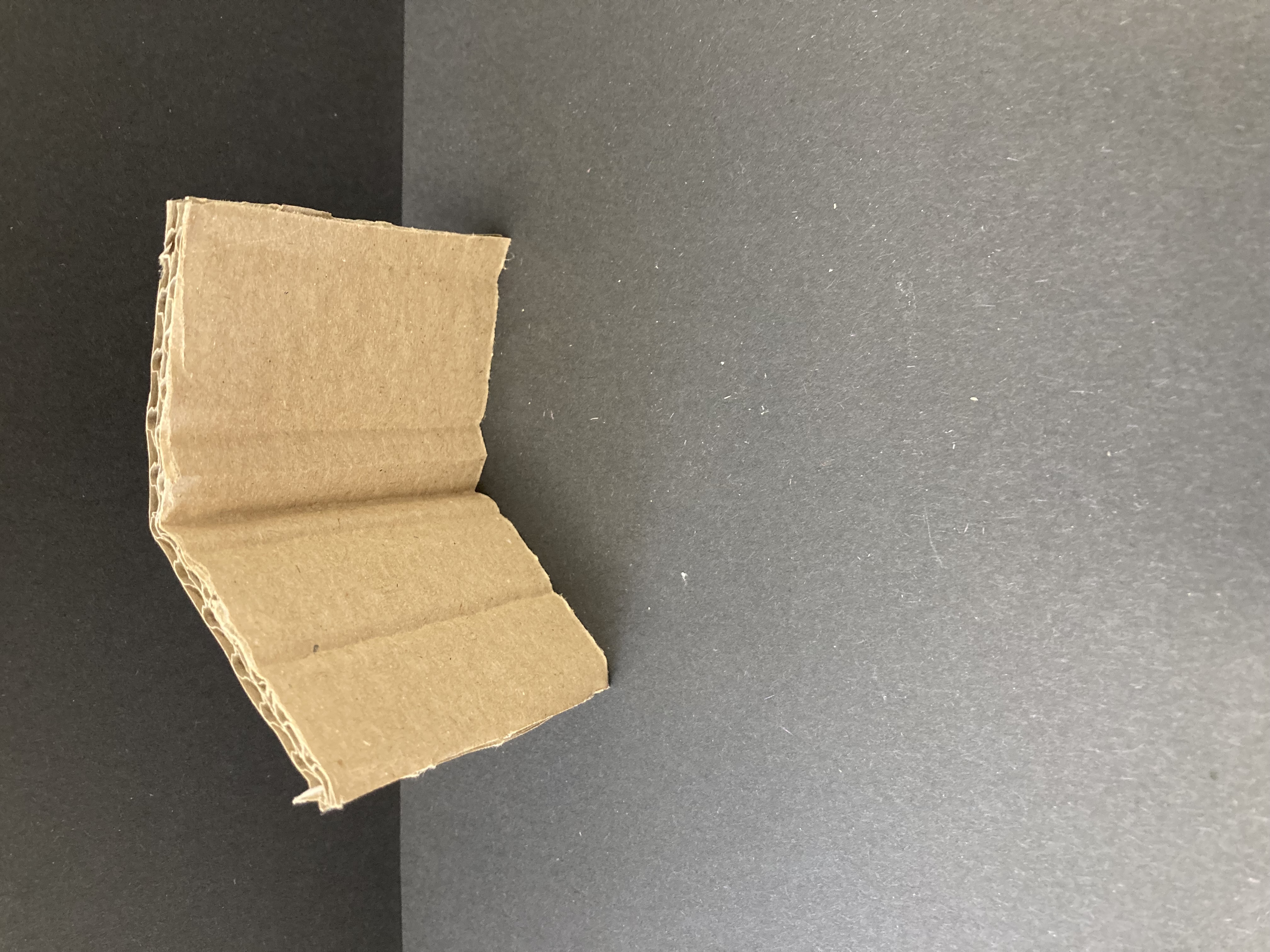 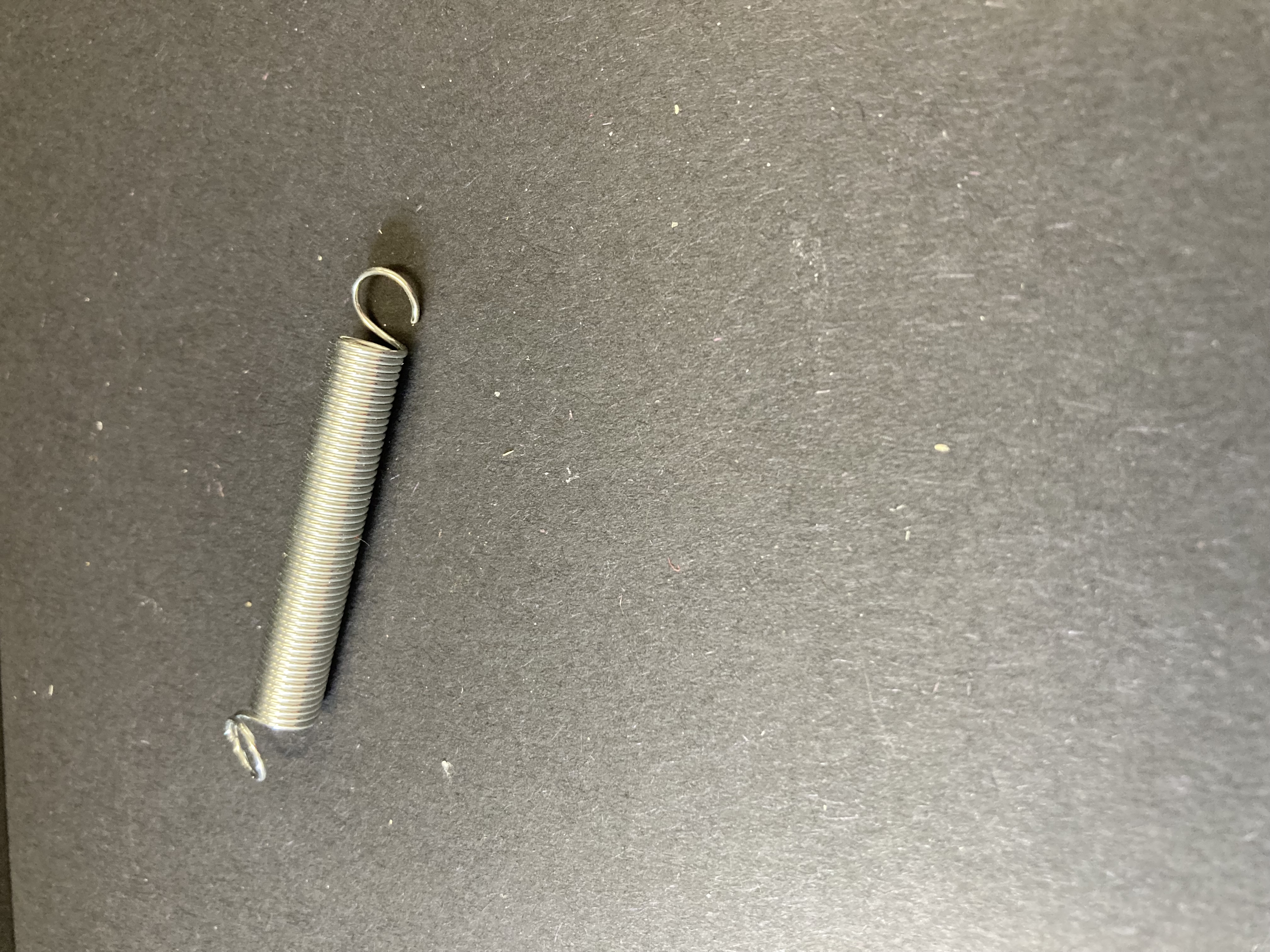 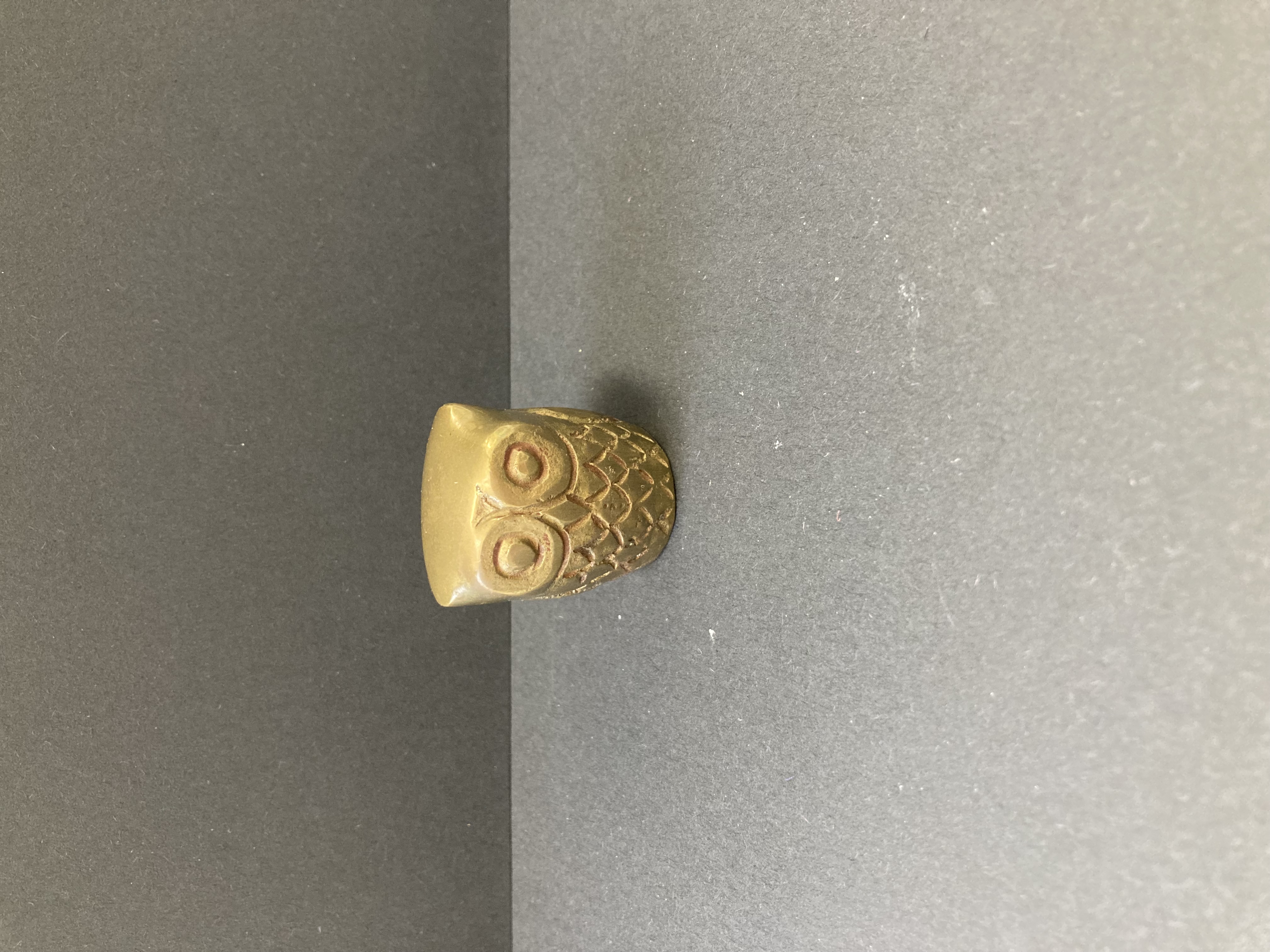 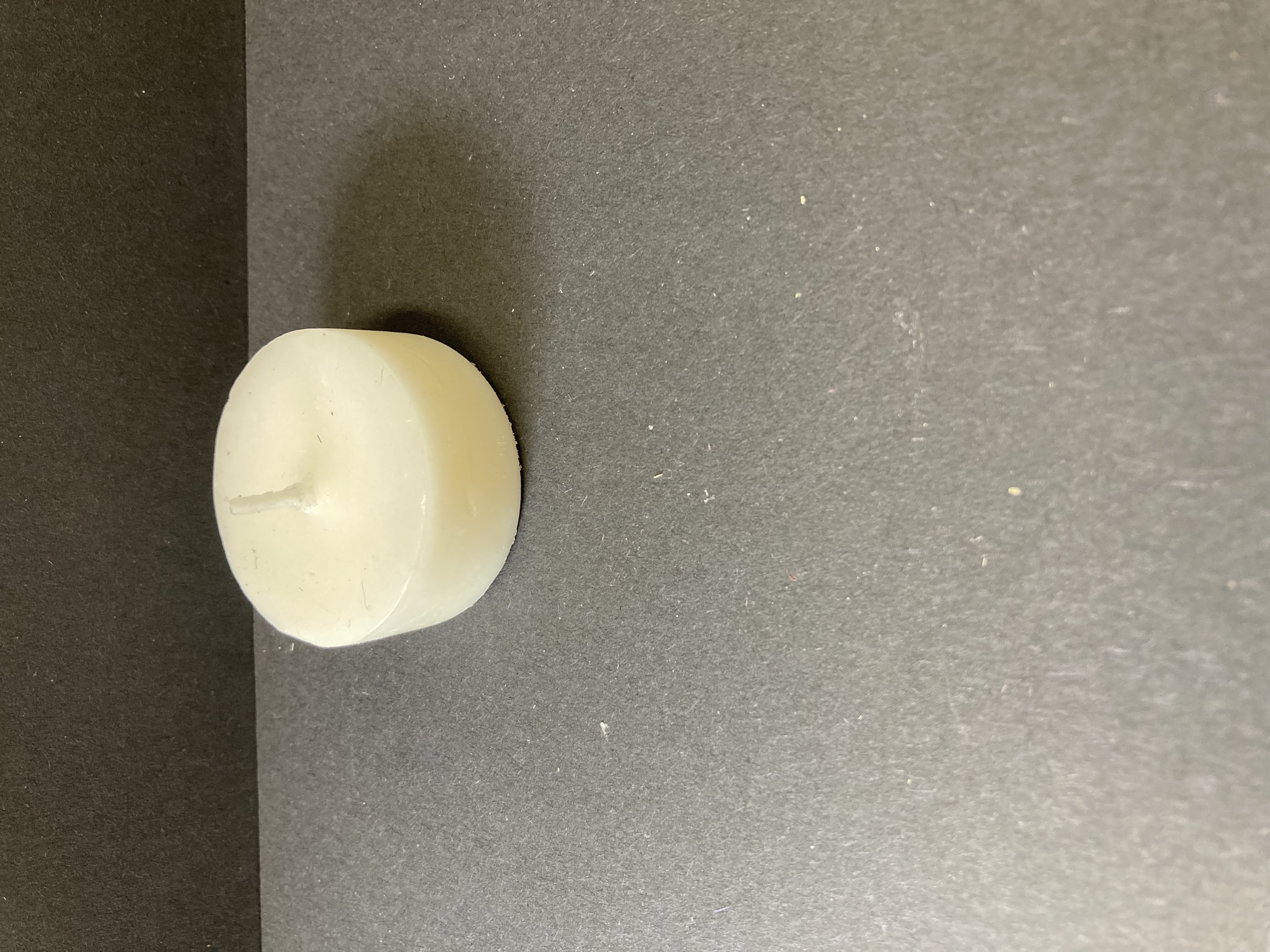 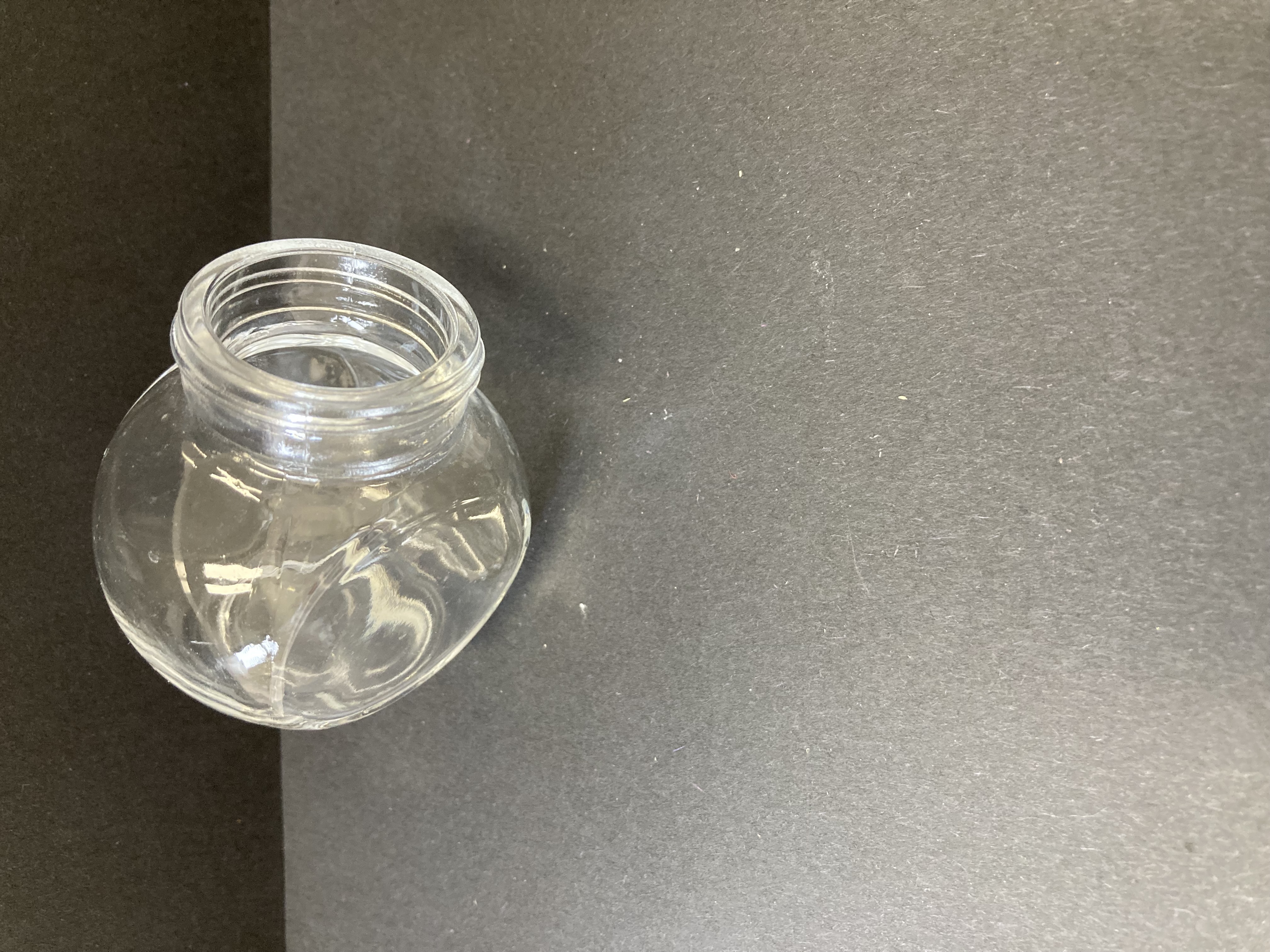 UN MORCEAU DE CARTON
UN RÉCIPIENT EN VERRE
UN RESSORT EN ACIER
DE LA CIRE